تكنولوجيا المعلومات
البرمجيـــات
Software
البرامج التطبيقية
هي البرامج التي تمكن المستخدم أن يكون منتجا عند استخدام الحاسب. 
أو بمعني اخر البرامج التي تؤدي وظيفه محددة.
يمكن تقسيم البرامج التطبيقية إلى نوعين رئيسيين هما:
تطبيقات أفقية Horizontal S/W
تطبيقات رأسية Vertical S/W
تطبيقات أفقية Horizontal SW
وهي التي تستخدم بين الأقسام المختلفة داخل المؤسسة ومنتشرة في السوق لتلبية احتياجات عدد كبير من الأشخاص. مثل:
برامج معالجة الكلمات Word Processing
برامج التعامل مع الأرقام Spread Sheet
برامج قواعد البيانات Databases
برامج الرسومات Graphics
برامج تصميم صفحات الويب Web Design
Horizontal SW تطبيقات أفقية
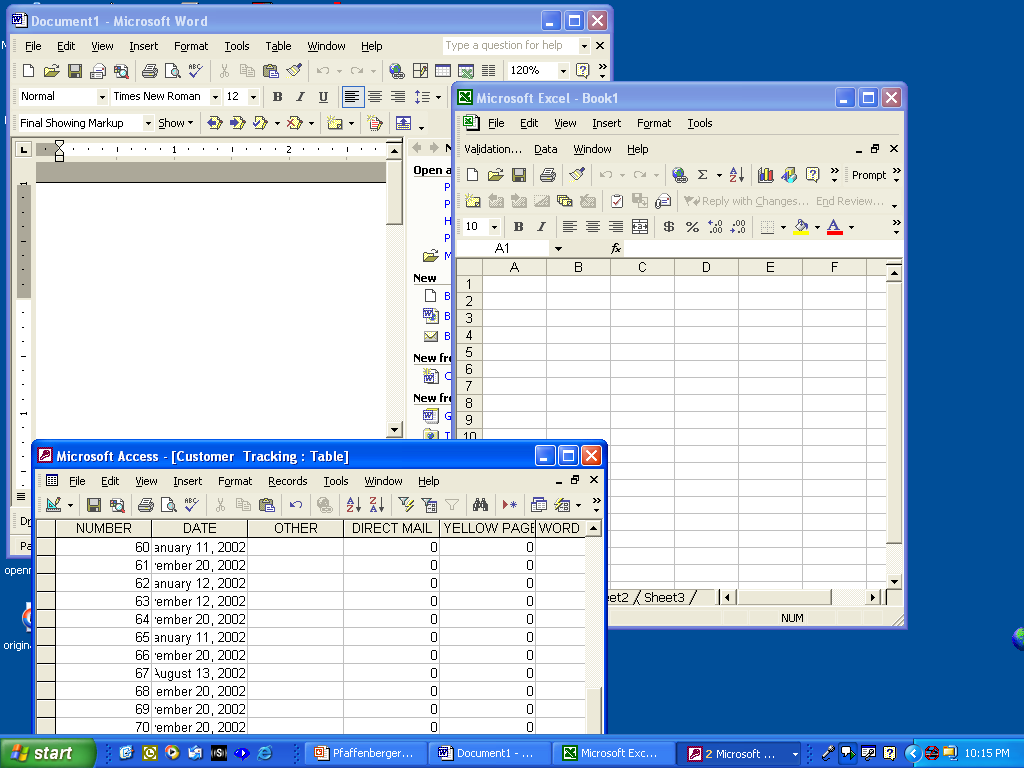 تطبيقات رأسية Vertical SW
وهي تصمم لنوع معين من الأعمال أو لإدارة معينة داخل المؤسسة مثل برنامج للمحاسبة أو برنامج لإدارة المشروعات أو لحساب المرتبات.
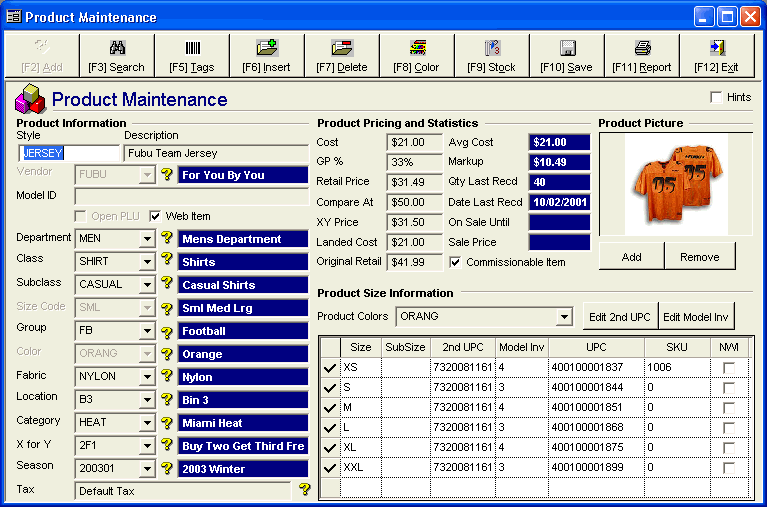